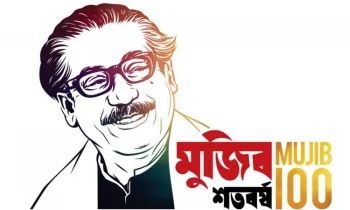 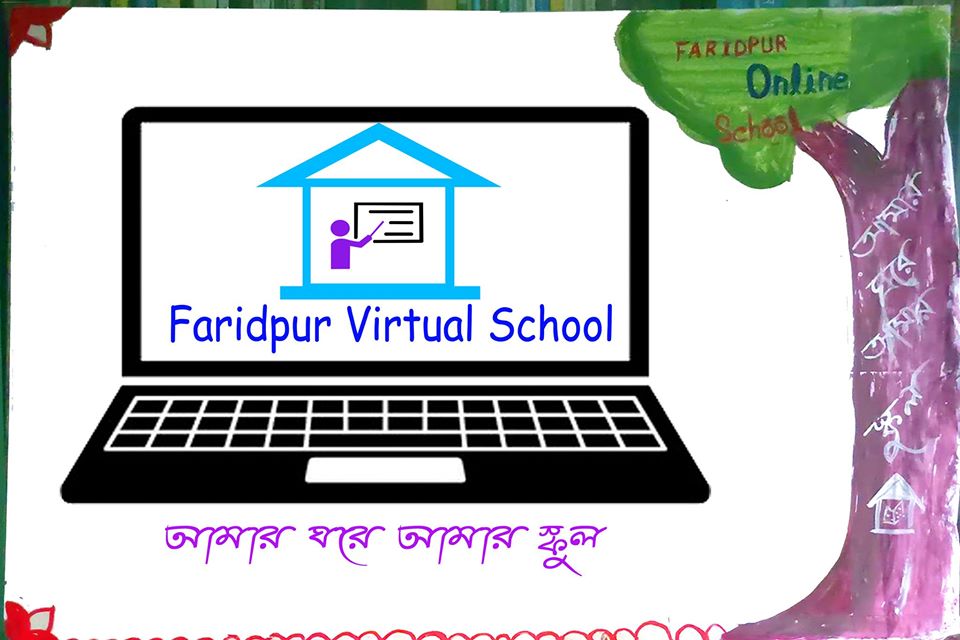 Faridpur Virtual School (আমার ঘরে আমার স্কুল)
এর পক্ষ থেকে
সকল ছাত্র/ ছাত্রীদের আন্তরিক শুভেচ্ছা ও স্বাগত।
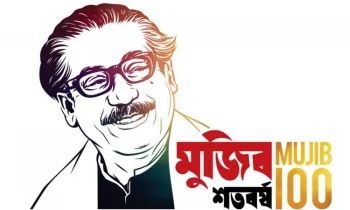 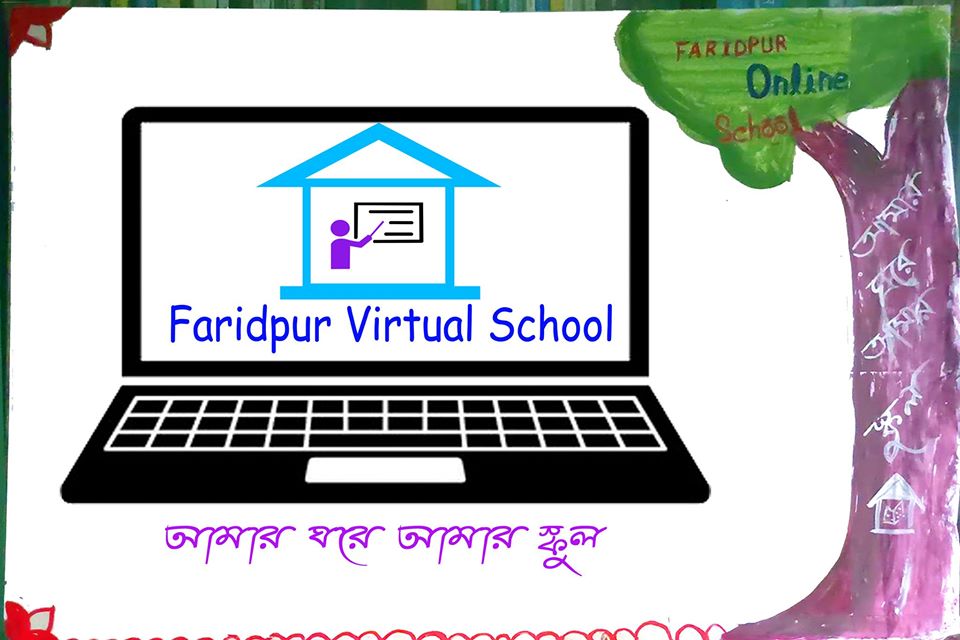 পরিচিতি
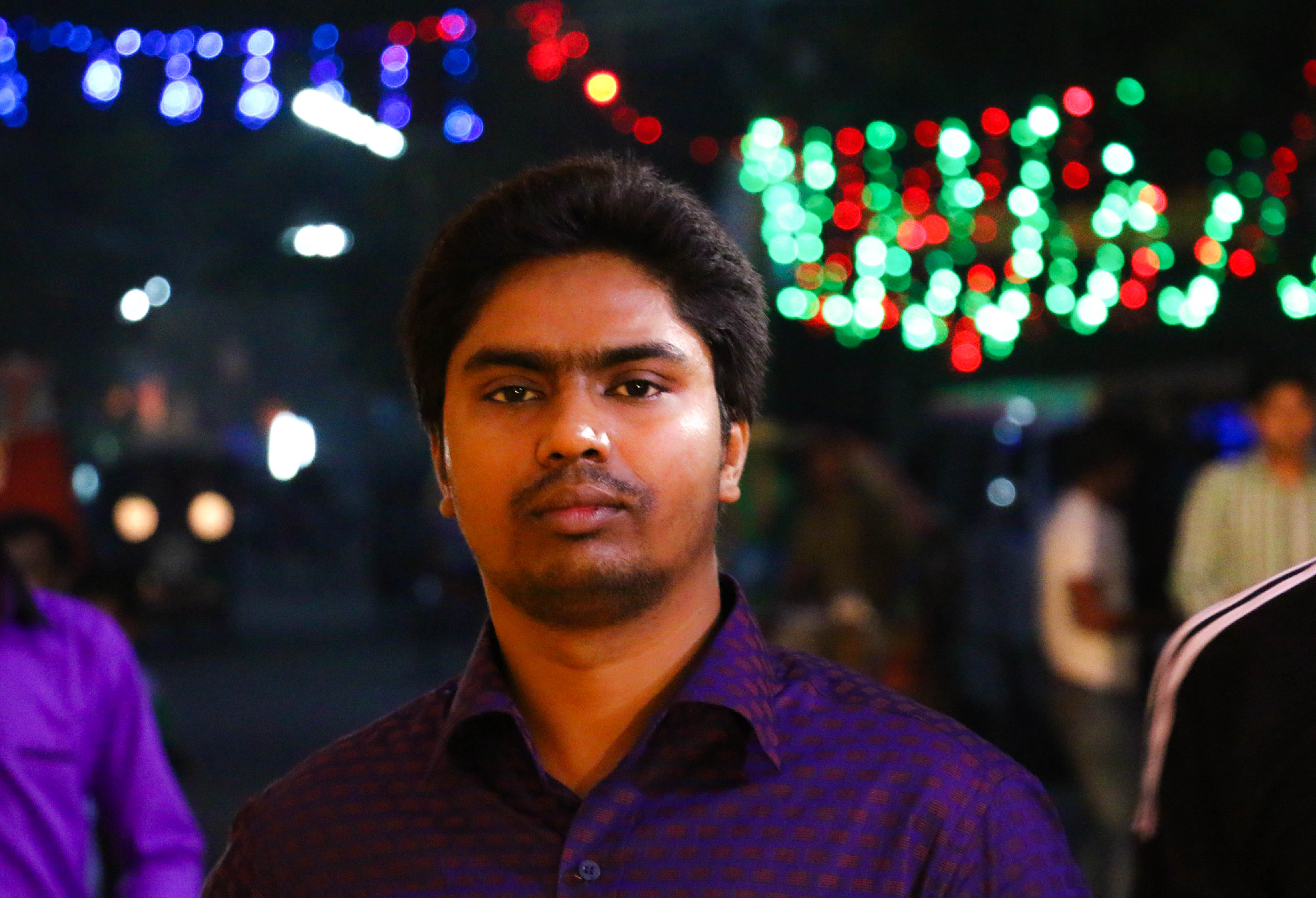 মাধমিক রসায়ন
অধ্যায়ঃ দ্বাদশ
আমাদের জীবনে রসায়ন
(Chemistry in Our Lives)
দীনবন্ধু বিশ্বাস
B.Sc., M.Sc. in Chemistry(First class), MACCT in Chemical Engineering, M.Phil.(IU)
লেকচার-৪
সহাকারি শিক্ষক (ভৌত বিজ্ঞান)
চরমাধাবদিয়া ইউনাইটেড উচ্চ বিদ্যালয়, ফরিদপুর সদর, ফরিদপুর।
মোবাইল নম্বারঃ 01715208583
E.mail: biswasdinos@gmail.com
Class Time: 30 min
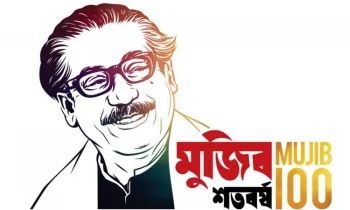 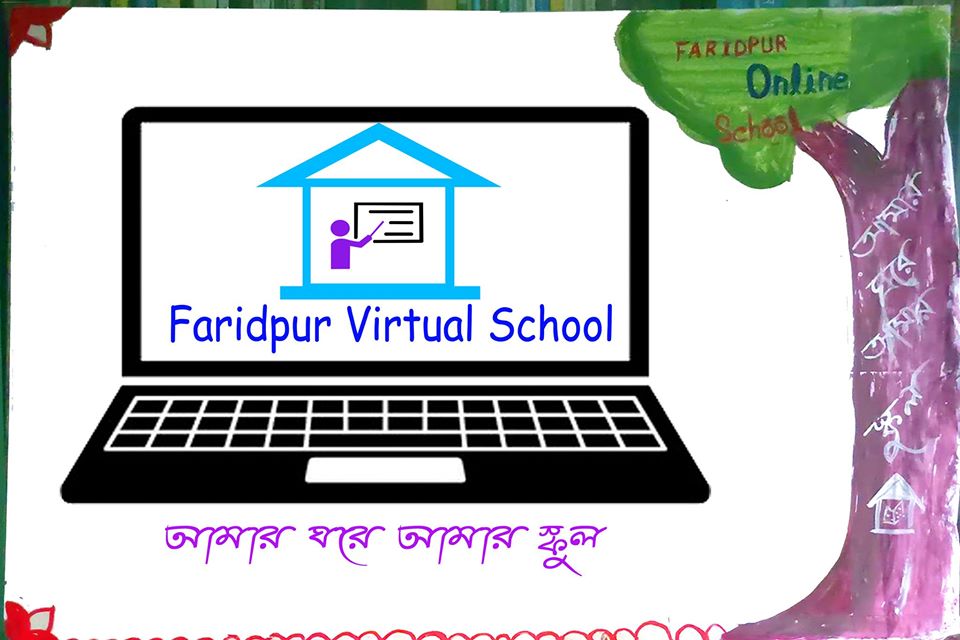 চিত্র গুলো লক্ষ্য করি:
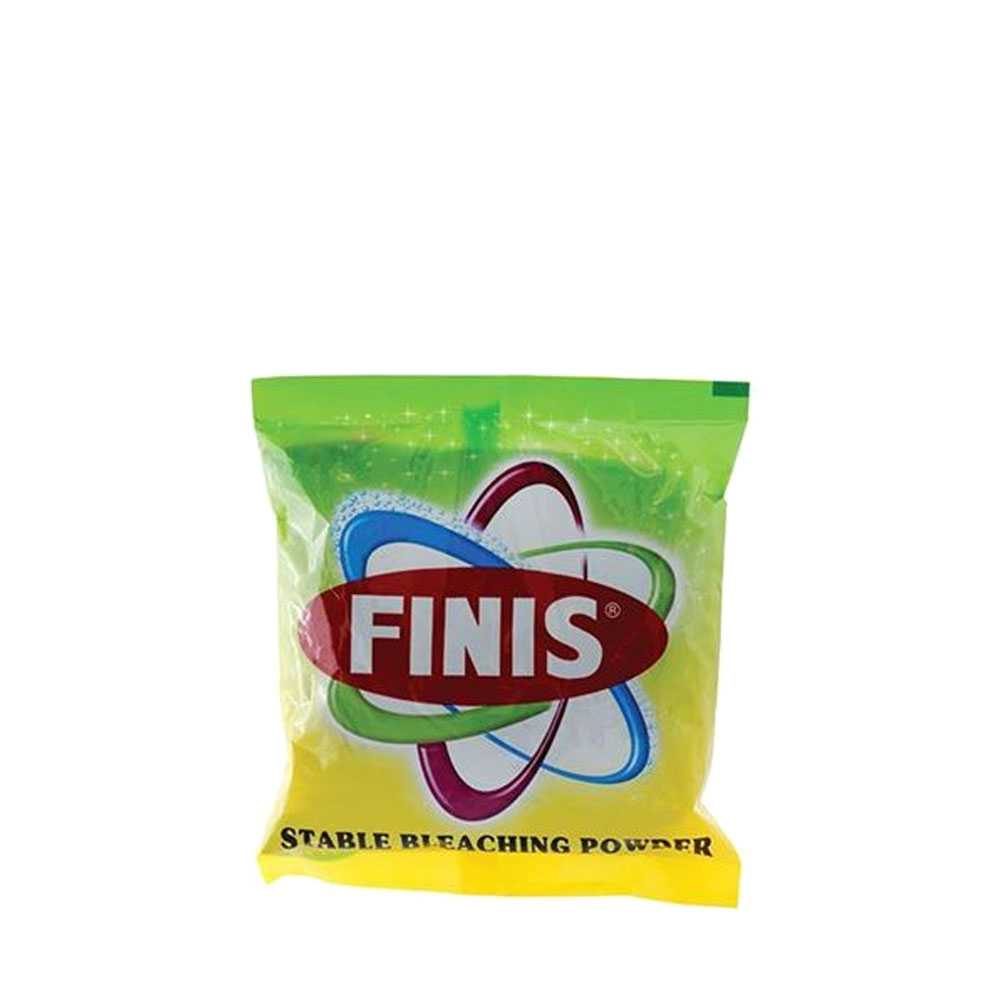 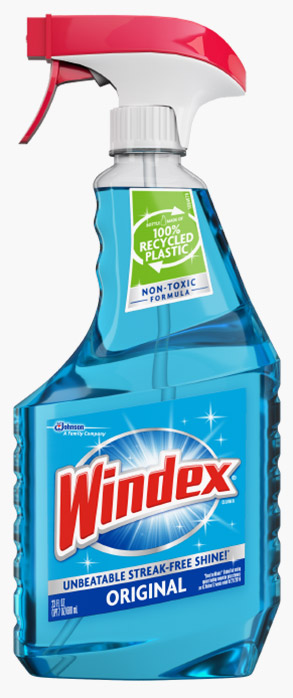 ব্লিচিং পাউডার
গ্লাস ক্লিনার
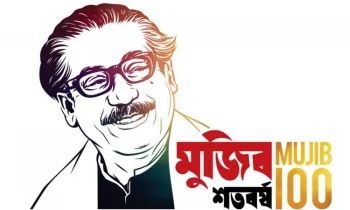 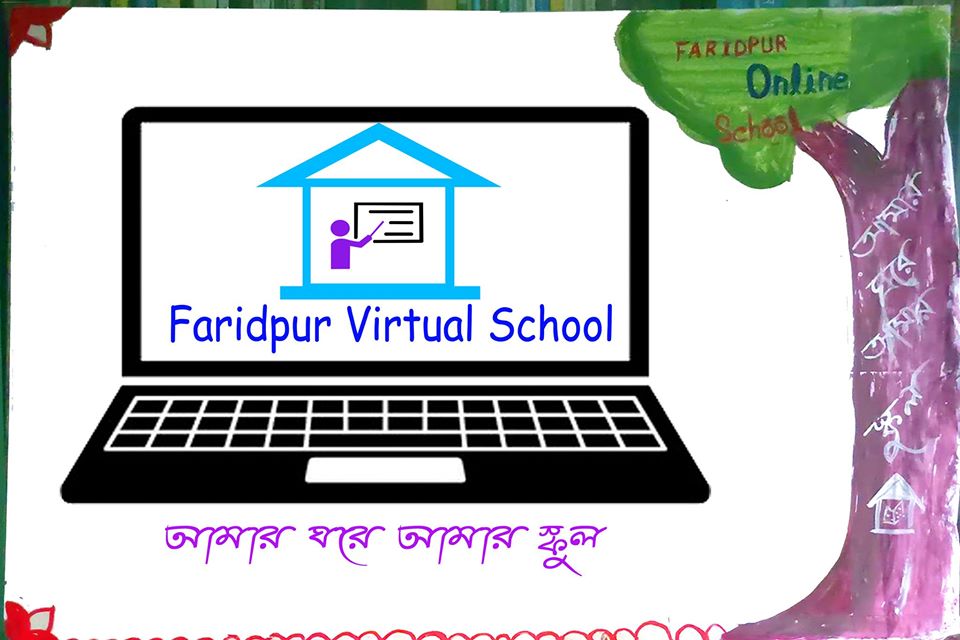 আজকের  পাঠ ঘোষণা:
আমরা আজ ব্লিচিং পাউডার এবং গ্লাস ক্লিনার প্রস্তুতি ও এদের ধর্ম ও ক্রিয়া কৌশল সম্পর্কে আলোচনা করব।
শিখনফল:
১। ব্লিচিং পাউডারের প্রস্তুতি ও ধর্ম বলতে ও লিখতে পারবে।
২। ব্লিচিং পাউডার কীভাবে জীবাণু ধ্বংস করে এবং রঙিন দাগকে দূর করে তা বলতে ও লিখতে পারবে।
৩। গ্লাস ক্লিনারের প্রস্তুতি ও ধর্ম বলতে ও লিখতে পারবে।
৪। গ্লাস ক্লিনার কীভাবে কাচ পরিষ্কার করে বলতে ও লিখতে পারবে।
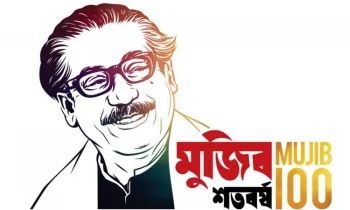 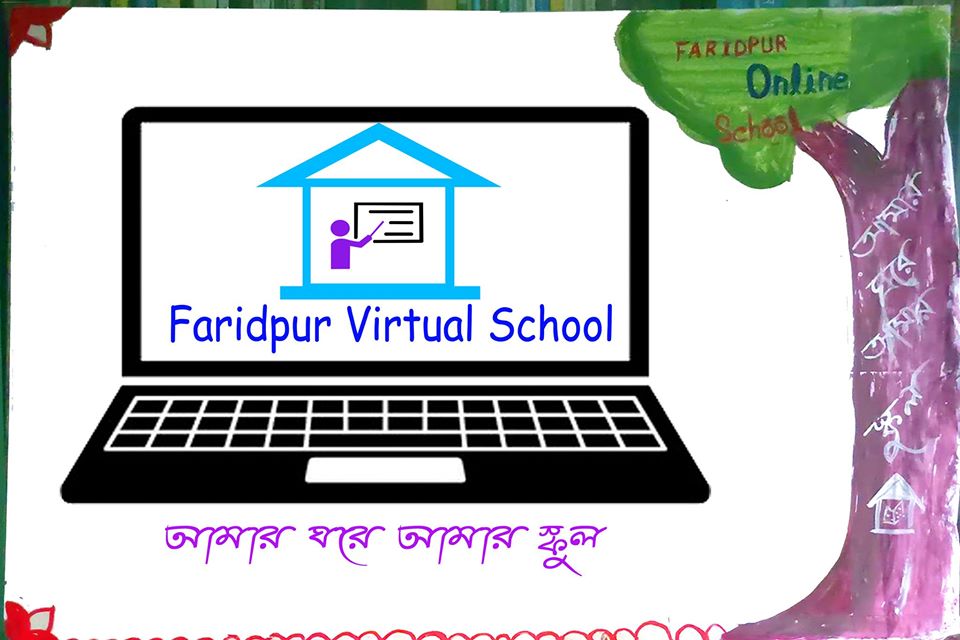 ব্লিচিং পাউডার
তোমরা কি বলতে পারো ব্লিচিং পাউডার দেখতে কেমন-
হ্যাঁ তোমরা অনেকেই দেখছ…তারপরও আমরা একটি চিত্র দেখি-
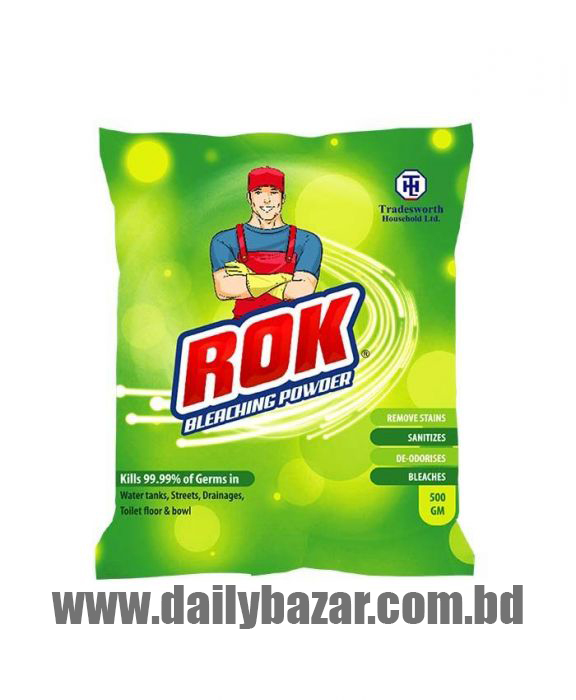 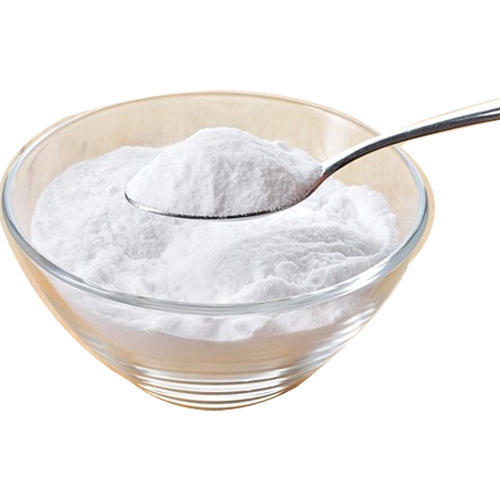 সাদা পাউডার
ব্লিচং পাউডার
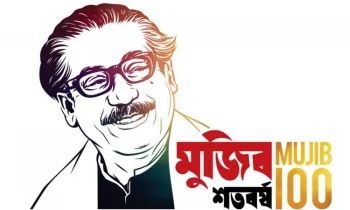 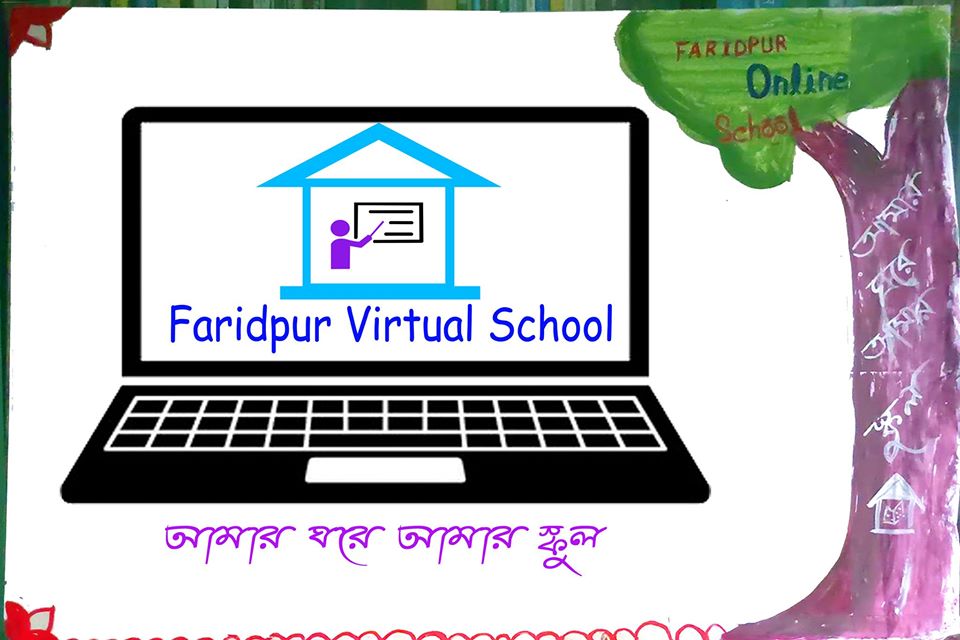 ব্লিচিং পাউডার প্রস্তুতি
ক্যালসিয়াম ক্লোরো হাইপোক্লোরাইট (ব্লিচিং পাউডার)
ক্লোরিন গ্যাস
কলিচুন
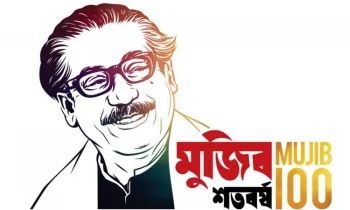 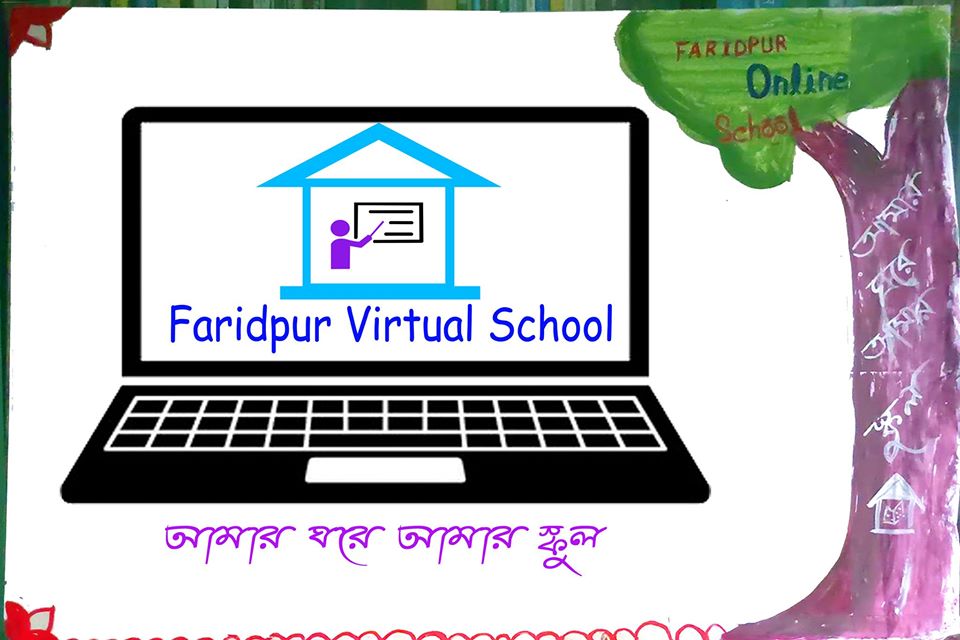 ব্লিচিং পাউডারের ব্যবহার
পানি বিশুদ্ধ করতে
জীবাণু ধ্বংস করতে   
         (ঘরের মেঝে)
জীবাণু ধ্বংস ও দাগ উঠাতে
 [কমোড, বেসিন]
দাত সাদা করতে
মুখের কালো দাগ উঠাতে
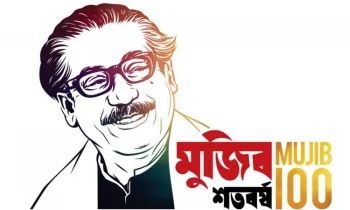 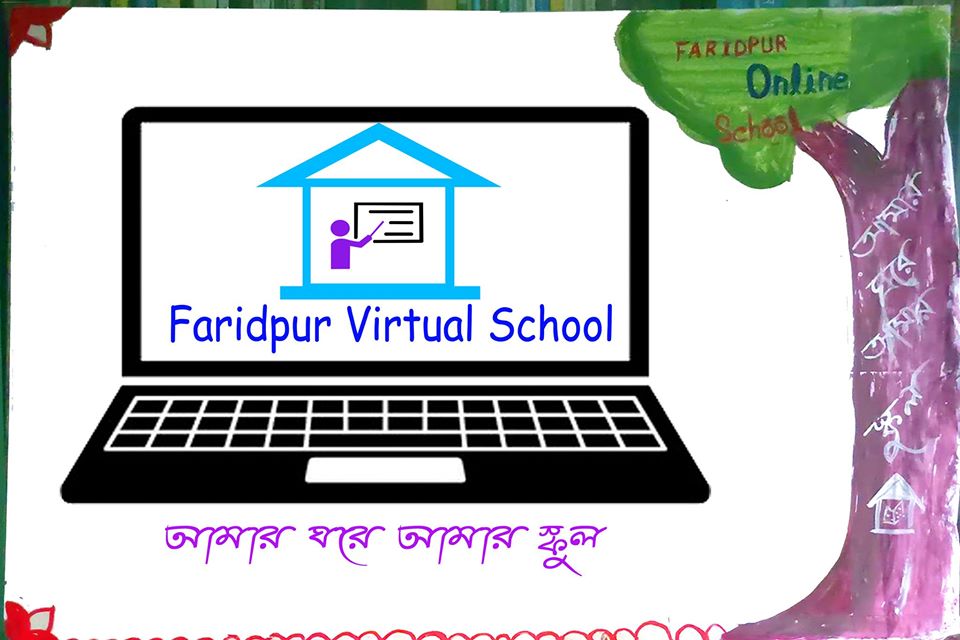 ব্লিচিং পাউডারের রঙিন দাগ উঠানোর কৌশল
ব্লিচিং পাউডার রঙিন দাগকে বর্ণহীন করে, এজন্য ব্লিচিং পাউডারকে বিরঞ্জক বলা হয়। এখানে, বি- শব্দের অর্থ অপসারন করা এবং রঞ্জক- শব্দের অর্থ রঙিন বস্তু । সুতরাং বিরঞ্জক শব্দের অর্থ রঙিন বস্তুকে অপসারন করা। তোমরা দেখে থাকবে বলপেন কলমের কালি জামা-কাপড়ে লাগলে এটি সাবান বা ডিটারজেন্ট দ্বারা তোলা যায় না। কিন্তু ব্লিচিং পাউডার দিয়ে সহজে তোলা যায়।
এক্ষেত্রে, শুধু ব্লিচিং পাউডার ব্যবহারের চেয়ে, ব্লিচিং পাউডারের সাথে সামান্য কার্বনিক এসিড ব্যবহার করলে ভালো ফলাফল পাওয়া যায়। তোমাদের বইয়ে শুধু ব্লিচিং পাউডারের ব্যবহার দেখানো হয়েছে।
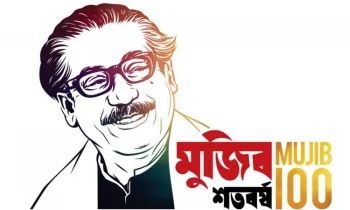 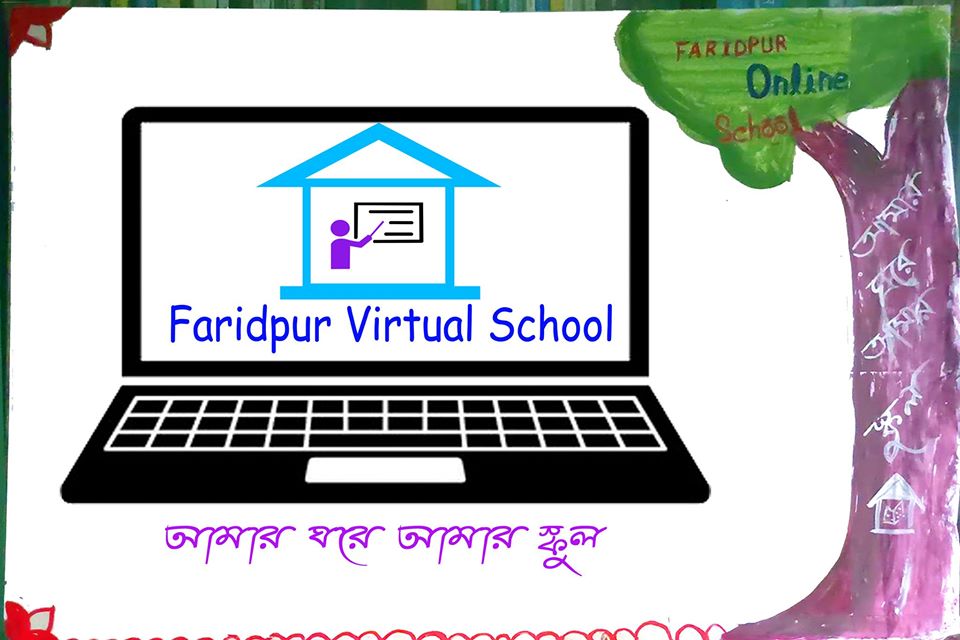 ব্লিচিং পাউডারের রঙিন দাগ উঠানোর কৌশল
বিক্রিয়াঃ
ব্লিচিং পাউডার
হাইপোক্লোরাস এসিড
জায়মান অক্সিজেন
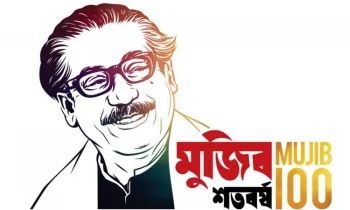 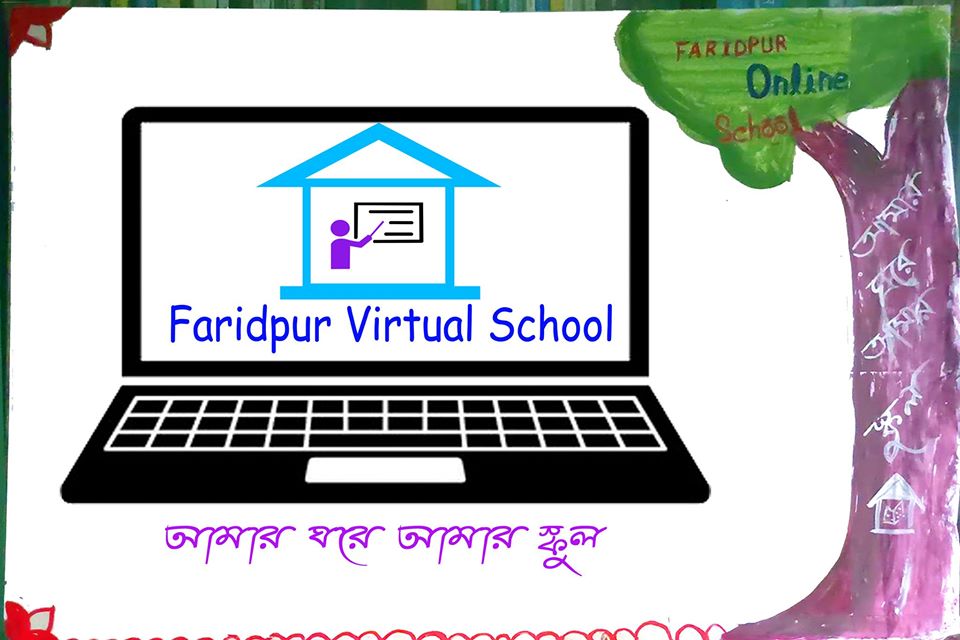 ব্লিচিং পাউডারের রঙিন দাগ উঠানোর কৌশল
ব্লিচিং পাউডার দ্বারা ব্লিচ করার আগে
ব্লিচিং পাউডার দ্বারা ব্লিচ করার পরে
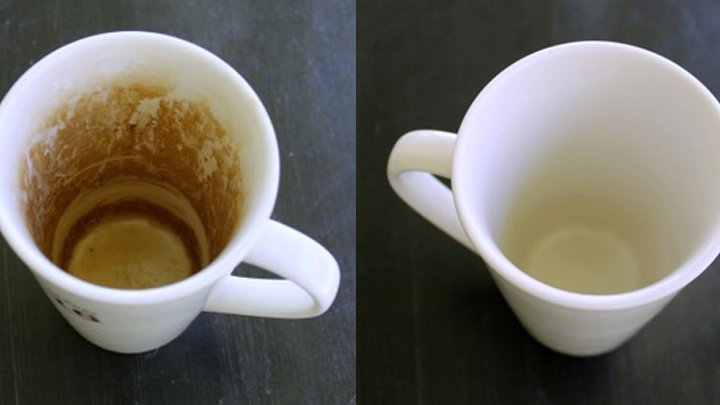 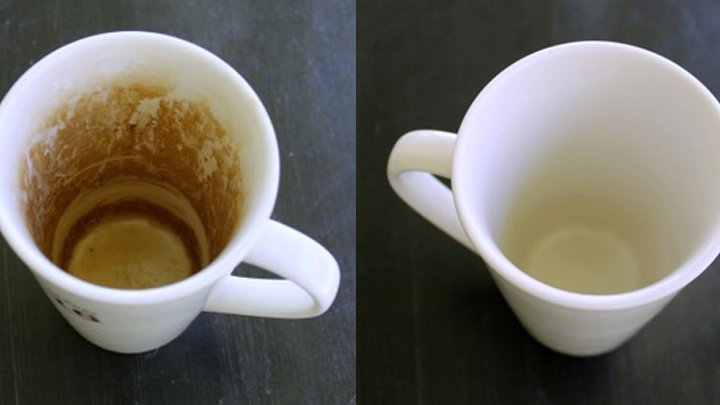 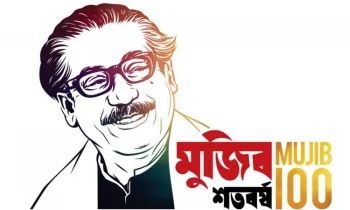 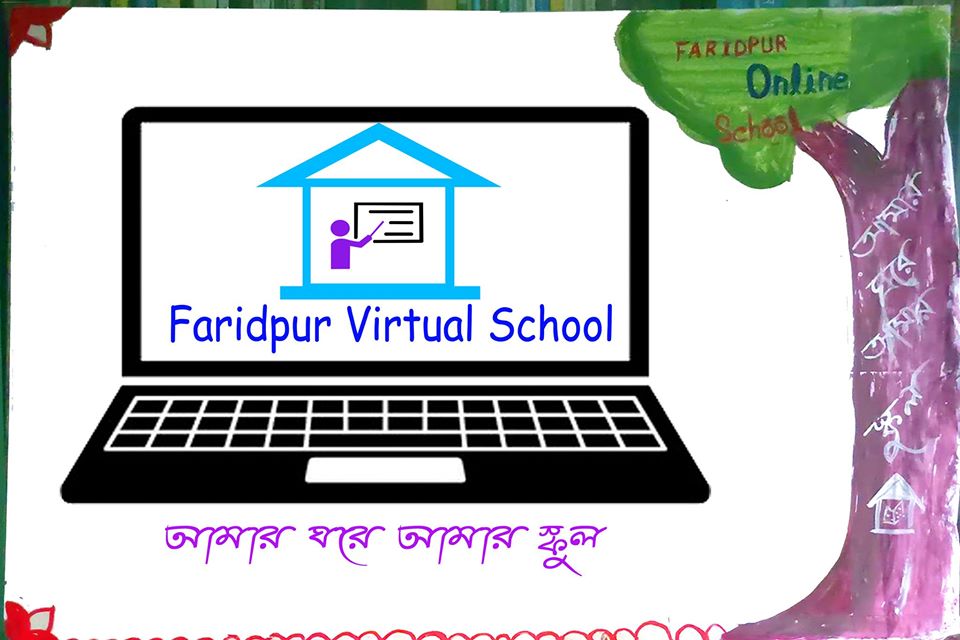 ব্লিচিং পাউডারের জীবাণু ধ্বংস করার কৌশল
ব্লিচিং পাউডার পানির সাথে বিক্রিয়া করে হাইপোক্লোরাস এসিড উৎপন্ন করে পরে, হাইপোক্লোরাস এসিড ভেঙে জায়মান অক্সিজেন উৎপন্ন করে। উৎপন্ন, জায়মান অক্সিজেন জীবানুকে জারিত করে মেরে ফেলে। এভাবে, ব্লিচিং পাউডার জীবাণু ধ্বংস করতে সাহায্য করে।
বিক্রিয়াঃ
ব্লিচিং পাউডার
হাইপোক্লোরাস এসিড
জায়মান অক্সিজেন
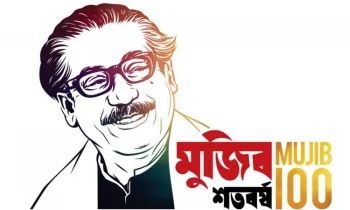 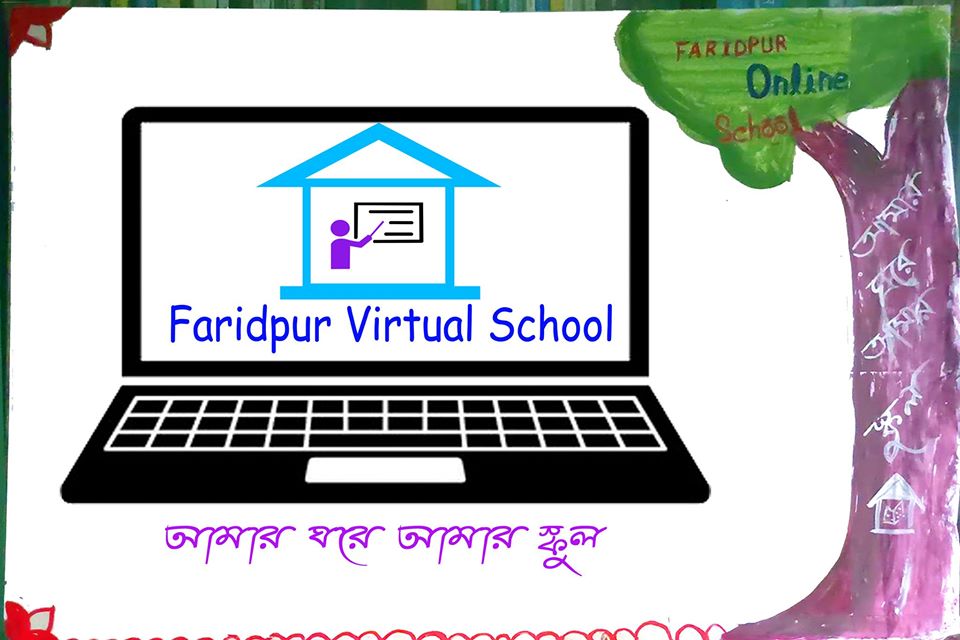 ব্লিচিং পাউডারের জীবাণু ধ্বংস করার কৌশল
জীবাণু চার্জ যুক্ত হয়, ফলে অন্য চার্জের উপর প্রতিক্রিয়া সৃষ্টি করতে পারে। ব্লিচিং পাউডার পানিতে বিযোজিত হয়ে হাইপোক্লোরাস এসিড উৎপন্ন করে যা সহযে ব্যাকটেরিয়ার কোষ প্রাচীর ভেদ করতে পারে, কারন ব্যাকটেরিয়ার কোষ প্রাচীর নেগেটিভ চার্জ কিন্তু হাইপোক্লোরাস এসিড নিরপেক্ষ এজন্য কোন বিকর্ষণ সৃষ্টি করে না, তাই ব্যাকটেরিয়ার কোষ প্রাচীর সহজে ভেদ করতে পারে। অপরদিকে ভাইরাসের প্রোটিন চাঁদর পজেটিভ বা নেগেটিভ যাই হোক কোন বিকর্ষণ সৃষ্টি করে না, তাই এক্ষেত্রেও সহজে ভাইরাসের প্রোটিণ চাঁদর ভেদ করতে পারে।
আবার, হাইপোক্লোরাইট আয়ন নেগেটিভ চার্জ যুক্ত এবং ব্যাকটেরিয়ার কোষ প্রাচীরও নেগেটিভ চার্জ যুক্ত অর্থাৎ সমচার্জধর্মী হওয়ায় সহজে বিকর্ষীত হয়।
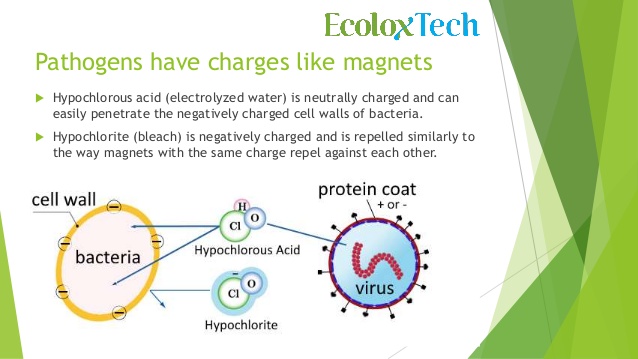 ভাইরাসের প্রোটিন চাঁদর
ব্যাকটেরিয়ার কোষ প্রাচীর
+ অথবা -
হাইপোক্লোরাস এসিড
ব্যাকটেরিয়া
ভাইরাস
হাইপোক্লোরাইট আয়ন
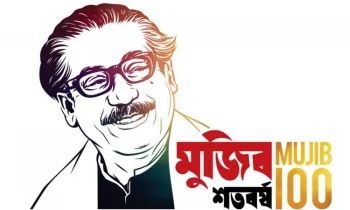 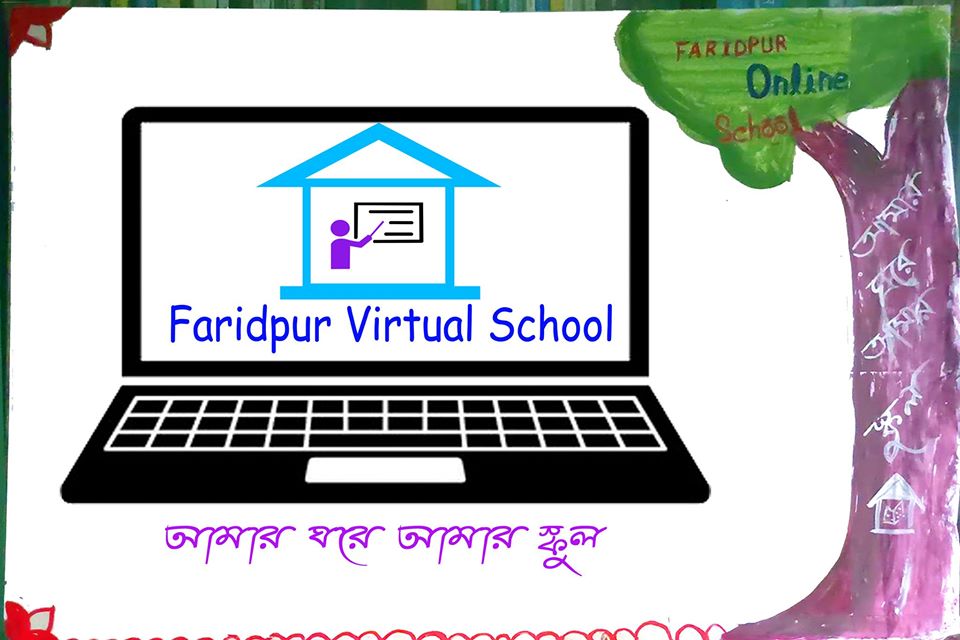 গ্লাস ক্লিনার প্রস্তুতিঃ
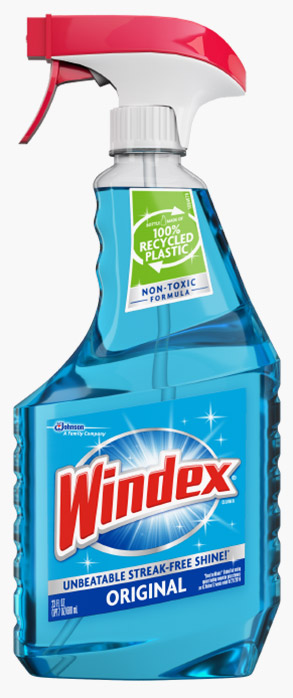 বিক্রিয়াঃ
আইসোপ্রোপাইল অ্যালকোহল/ প্রোপানল-2
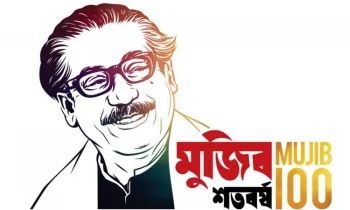 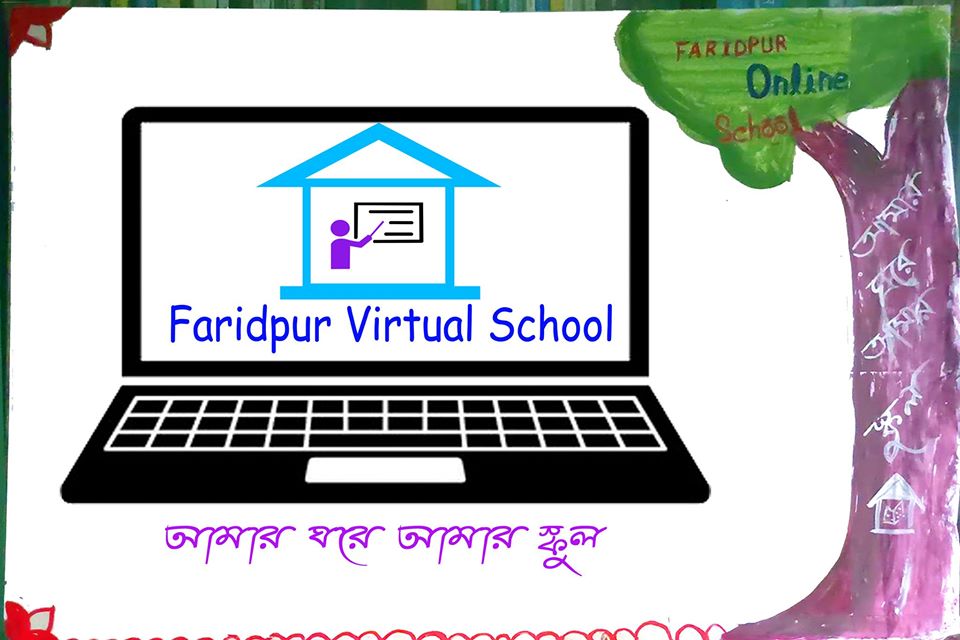 গ্লাস ক্লিনার
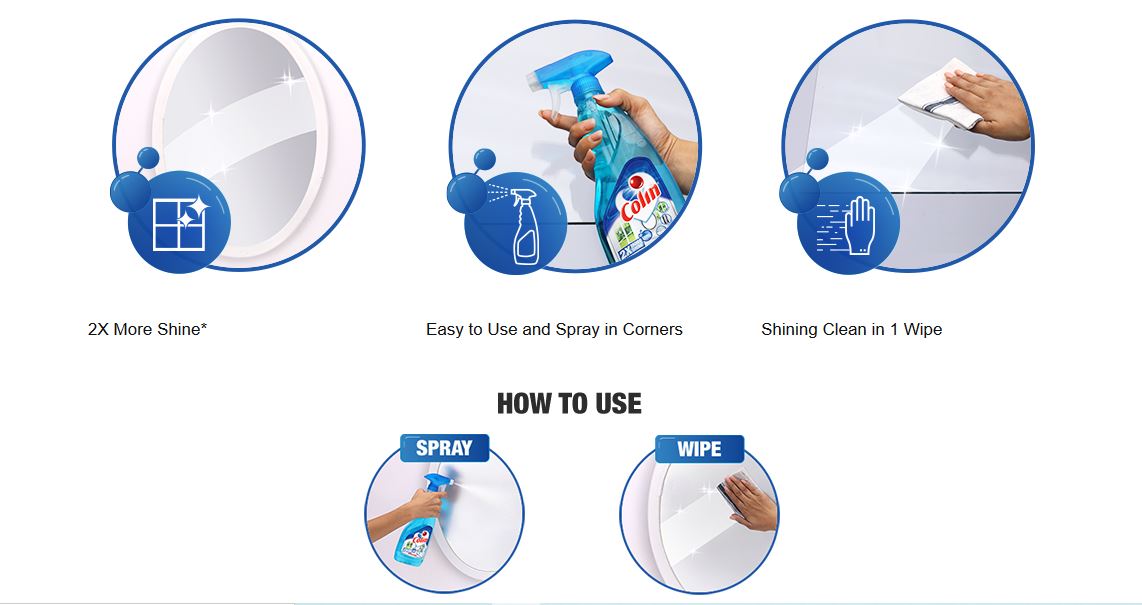 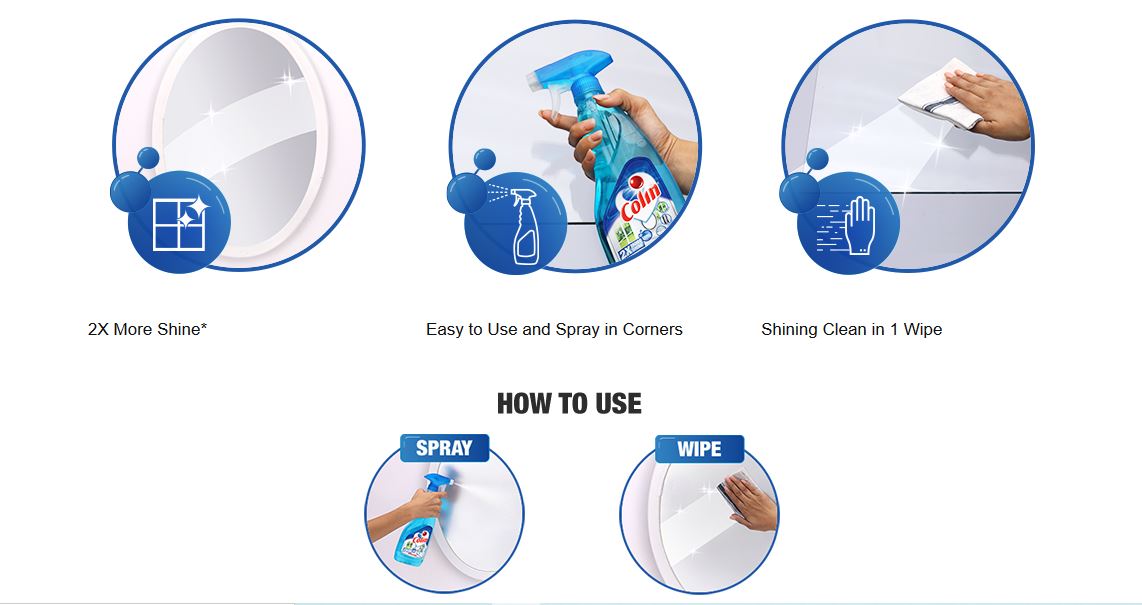 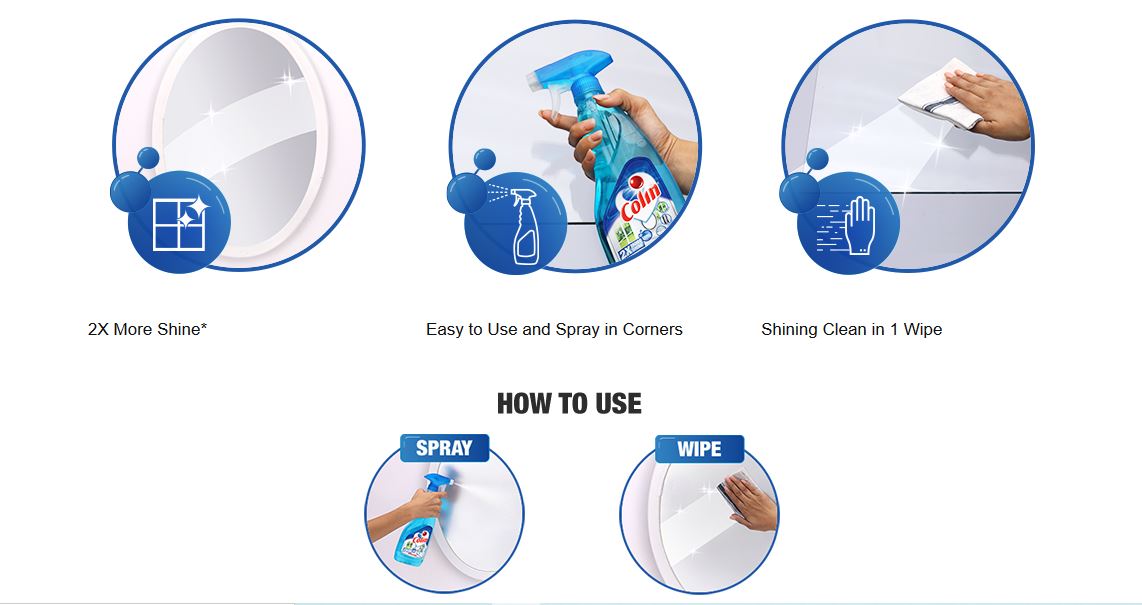 ১. কাচের উপর গ্লাস ক্লিনার
 স্প্রে করতে হবে।
৩. এরপর কাচ সচ্ছ দেখা যাবে।
২. নরম কাপড় দ্বারা স্প্রে করা স্থান মুছতে হবে।
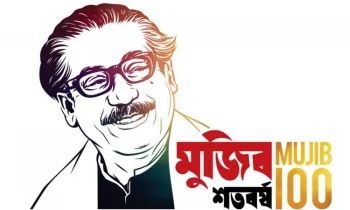 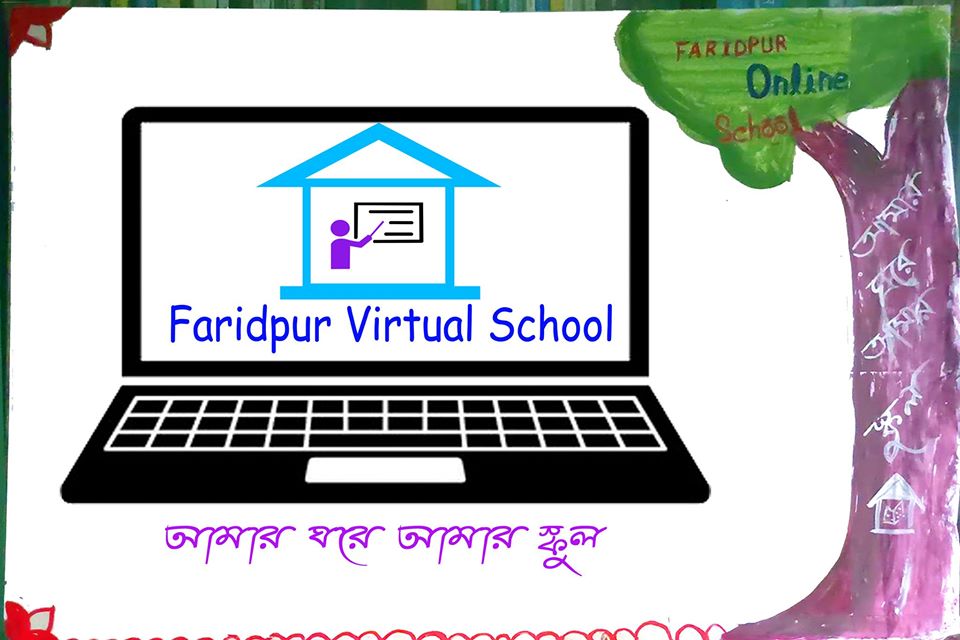 গ্লাস ক্লিনারের ব্যবহার
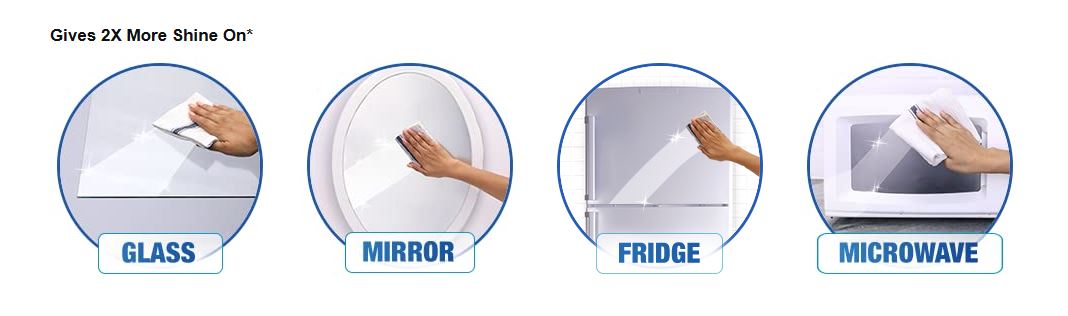 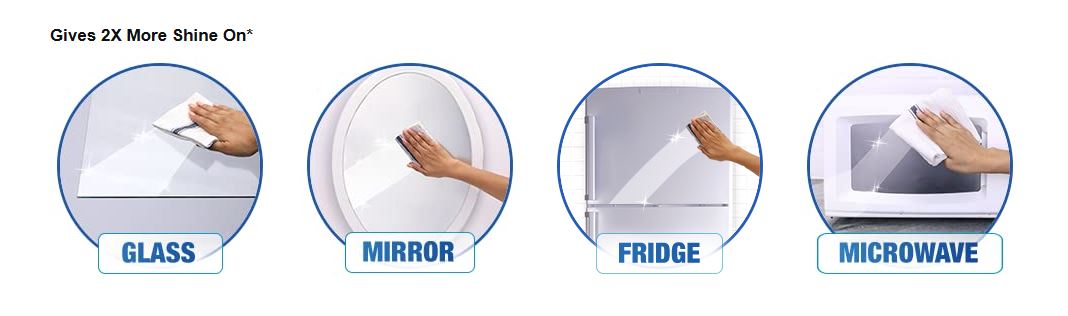 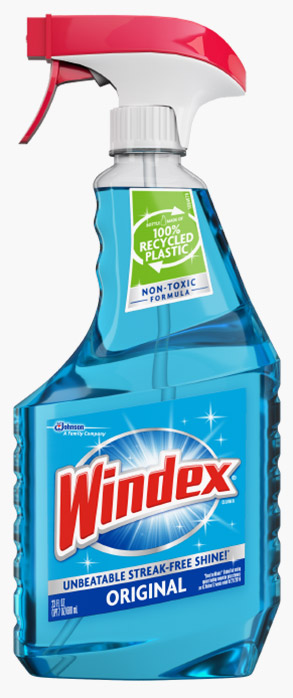 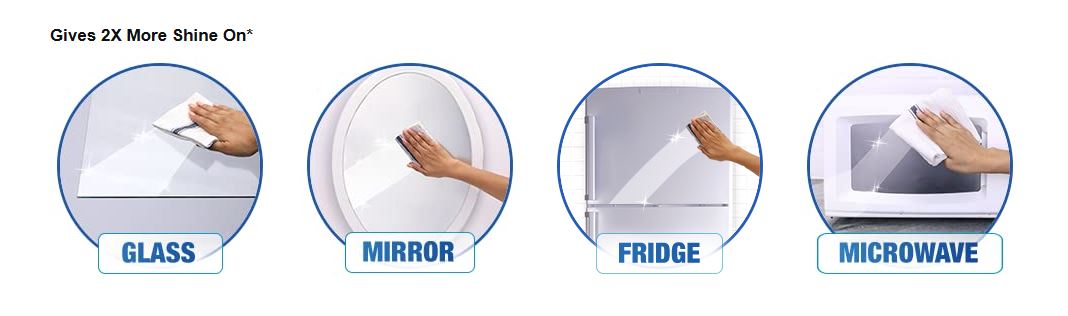 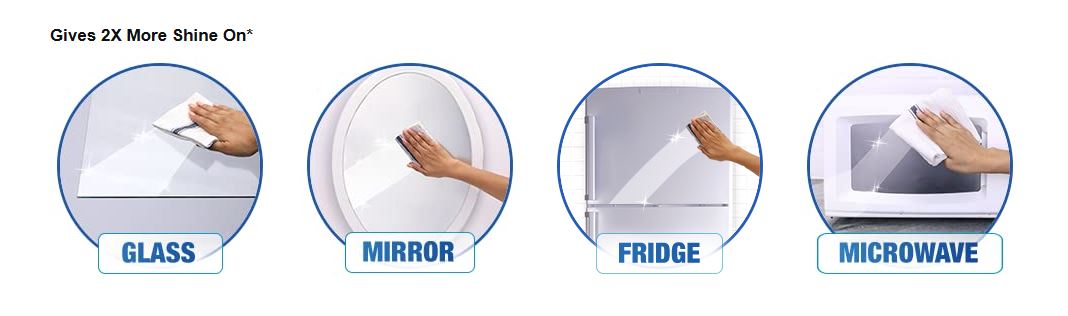 GLASS CLEANER
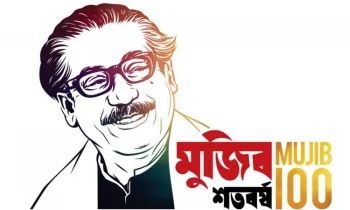 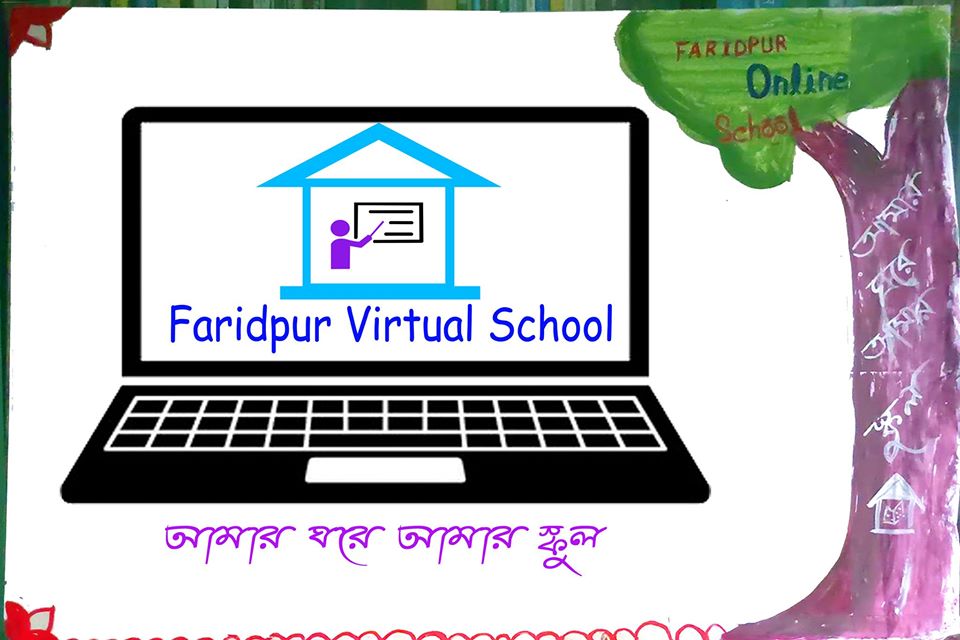 গ্লাস ক্লিনার দ্বারা কাচ পরিষ্কার করার কৌশল
আইসোপ্রোপাইল অ্যালকোহল/ প্রোপানল-2
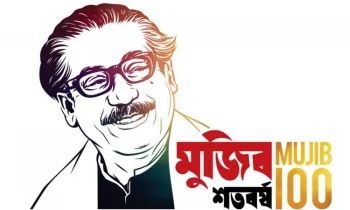 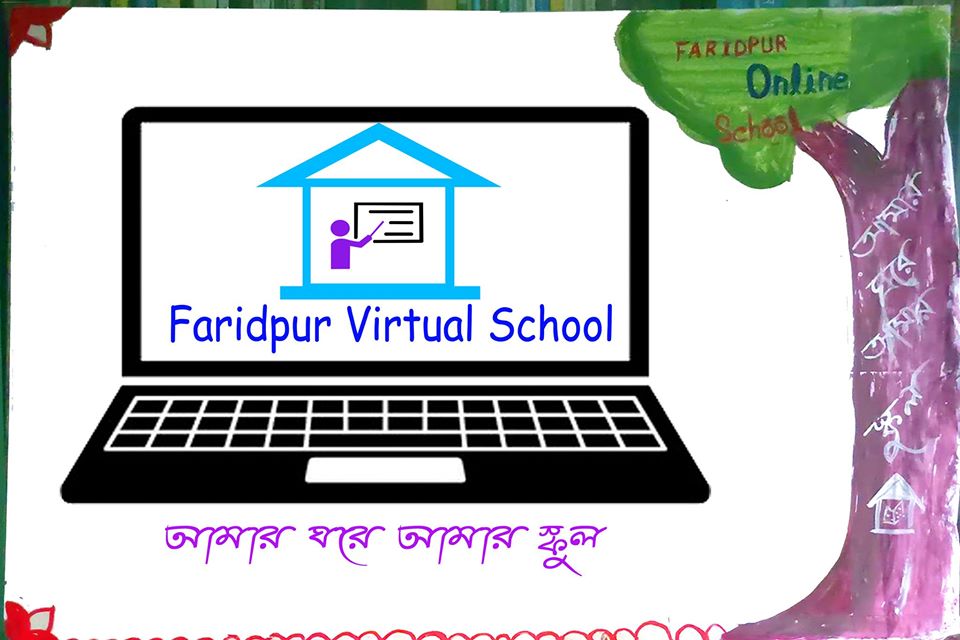 গ্লাস বা কাচ পরিষ্কার করার কাজে অ্যামোনিয়ার দ্রবন ব্যবহার করলেও টয়লেট ক্লিনার ব্যবহার করা হয়না কেন?
কাচকে অসচ্ছ ও ভঙ্গুর করে তোলে।
এজন্য, গ্লাস বা কাচ পরিষ্কার করার কাজে অ্যামোনিয়ার দ্রবন ব্যবহার করলেও টয়লেট ক্লিনার ব্যবহার করা হয়না।
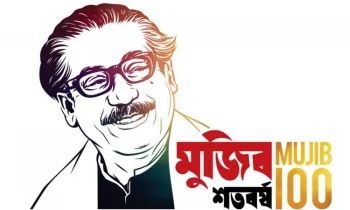 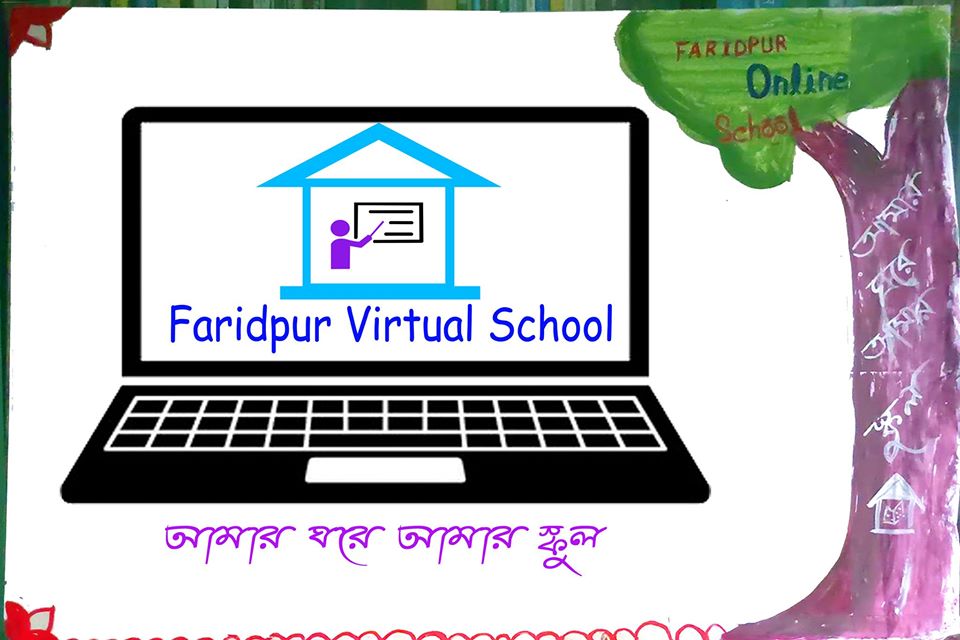 অ্যামোনিয়া গ্যাসের পরীক্ষাগার প্রস্তুতি
পরীক্ষাগারে অ্যামোনিয়াম ক্লোরাইড ও ক্যালসিয়াম অক্সাইডের মিশ্রিণকে উত্তপ্ত করলে অ্যামোনিয়া উৎপন্ন হয়। অথবা পরীক্ষাগারে অ্যামোনিয়াম ক্লোরাইড ও কলিচুনের মিশ্রণকে উত্তপ্ত করলে অ্যামোনিয়া উৎপন্ন হয়।
বিক্রিয়াঃ
ক্যালসিয়াম
 অক্সাইড
অ্যামোনিয়াম ক্লোরাইড
অ্যামোনিয়া
কলিচুন
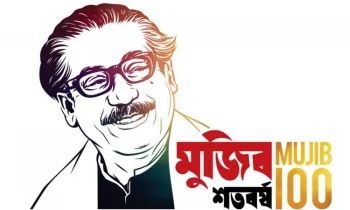 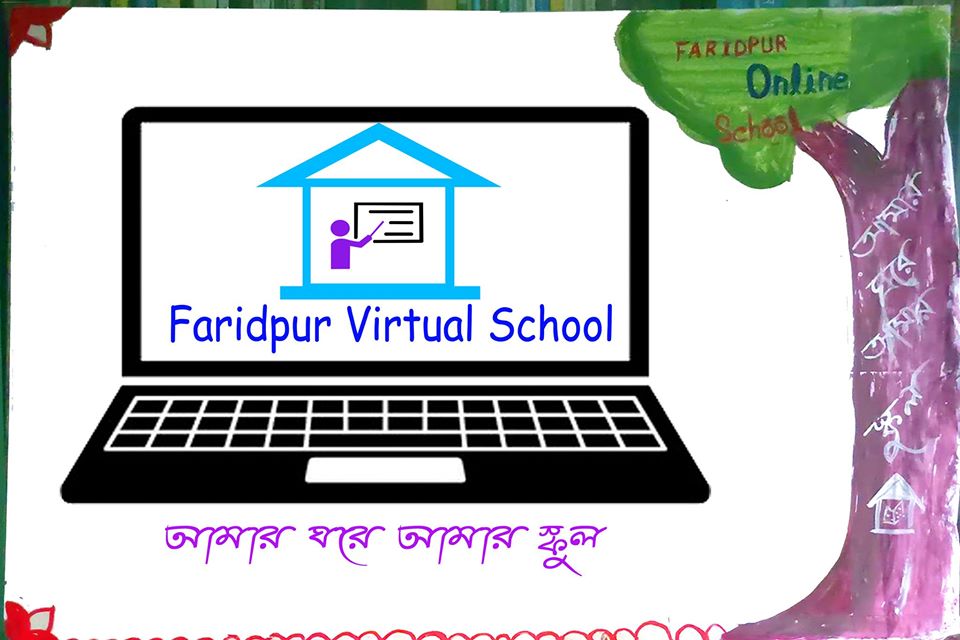 শিল্পকারখানায় অ্যামোনিয়া গ্যাসের প্রস্তুতি
বিক্রিয়াঃ
অথবা
অ্যামোনিয়া
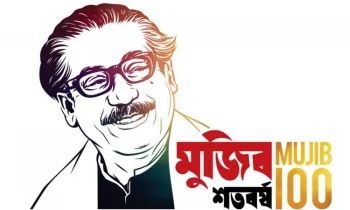 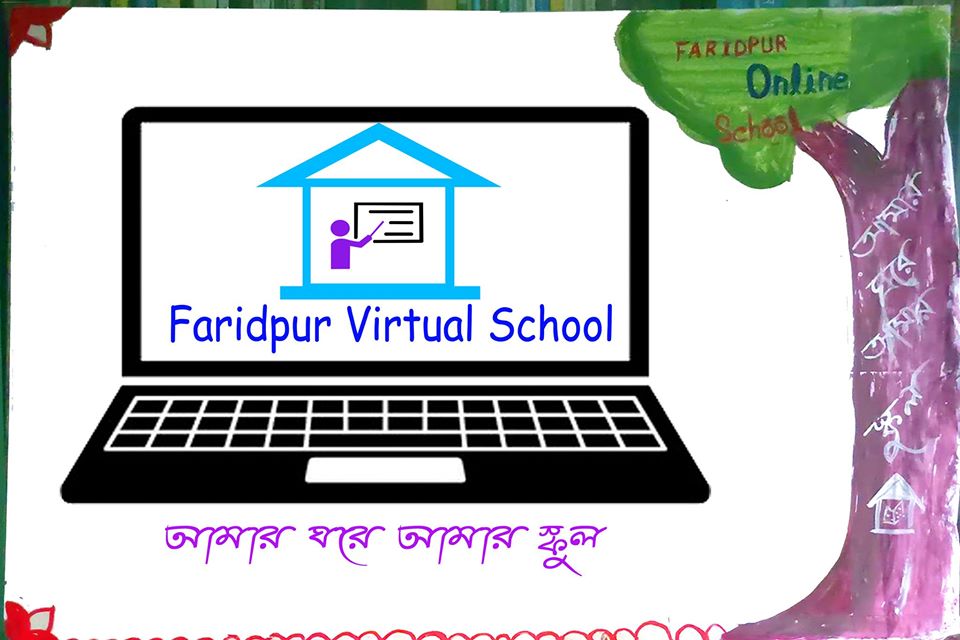 একক কাজঃ
Time: 4 minit
১। ব্লিচিং পাউডারের রাসায়নিক সংকেত বলো?
2. গ্লাস ক্লিনারের মূল উপাদান কী?
৩। গ্লাস ক্লিনারের কোন উপাদানটি জৈব পদার্থকে অপসারিত করে?
উত্তরঃ আইসোপ্রোপাইল অ্যালকোহল
৪। শিল্পক্ষেত্রে অ্যামোনিয়া গ্যাস উৎপাদনে কোন প্রভাবক ব্যবহৃত হয়।
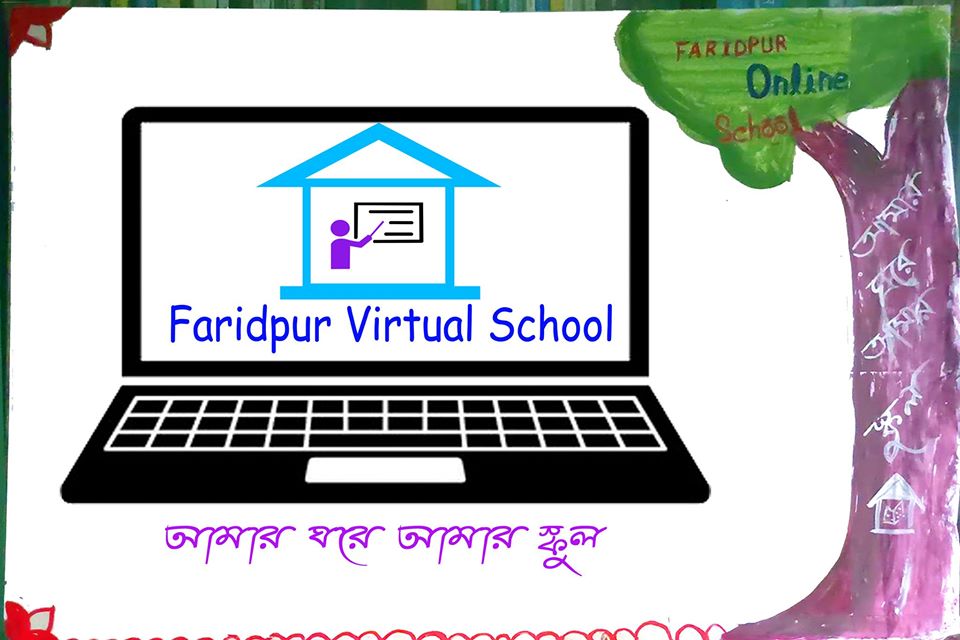 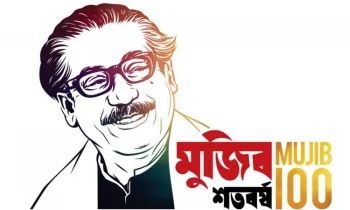 দলীয় কাজঃ
Time: 8 minit
দল-১
ব্লিচিং পাউডার কিভাবে জীবাণু ধ্বংস করে বিক্রিয়াসহ লিখ?
দল-2
গ্লাস ক্লিনার কিভাবে ময়লা পরিষ্কার করে তা বর্ণনা কর।
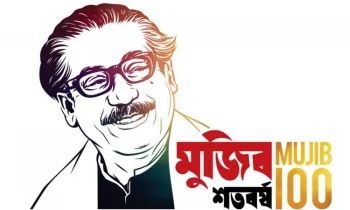 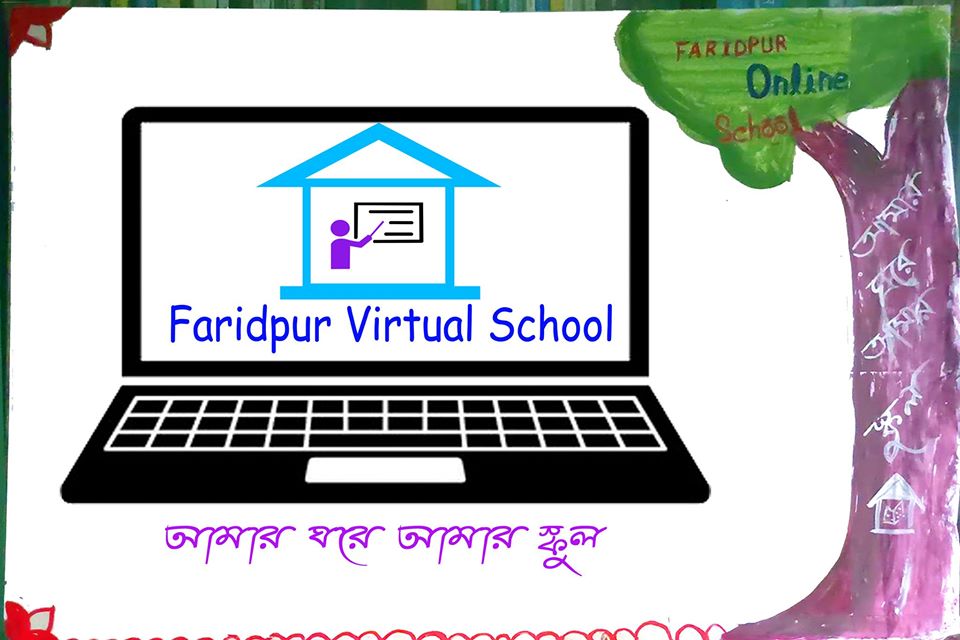 বাড়ির কাজ
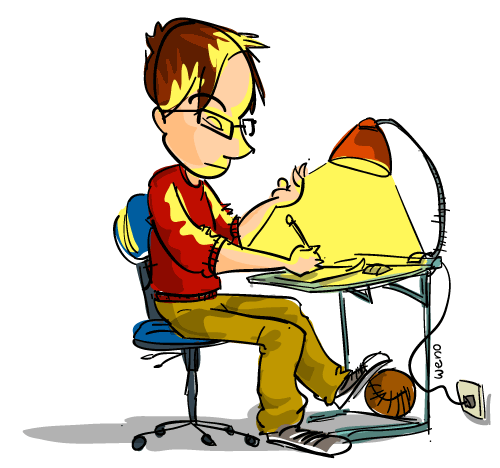 ১। শিল্পকারখানায় অ্যামোনিয়া গ্যাসের প্রস্তুতি বিক্রিয়াসহ লিখ?
২। ব্লিচিং পাউডারের প্রস্তুতি এবং এর ব্যবহার লিখ?
৩। গ্লাস ক্লিনারের প্রস্তুতি এবং এর ব্যবহার লিখ?
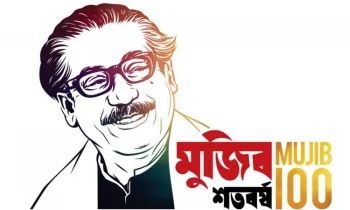 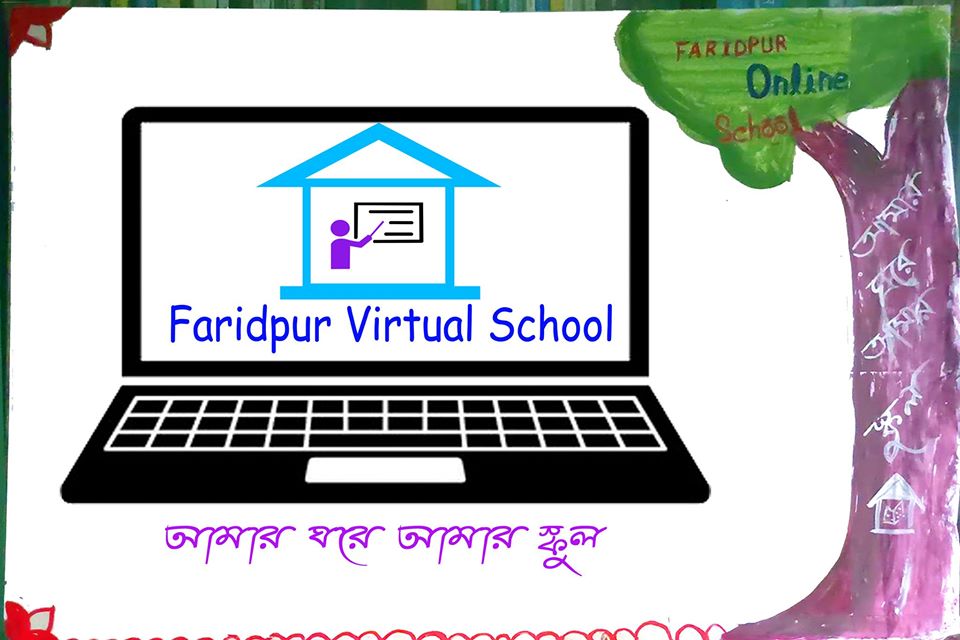 সমাপ্ত
ক্লাস দেখার জন্য ধন্যবাদ।